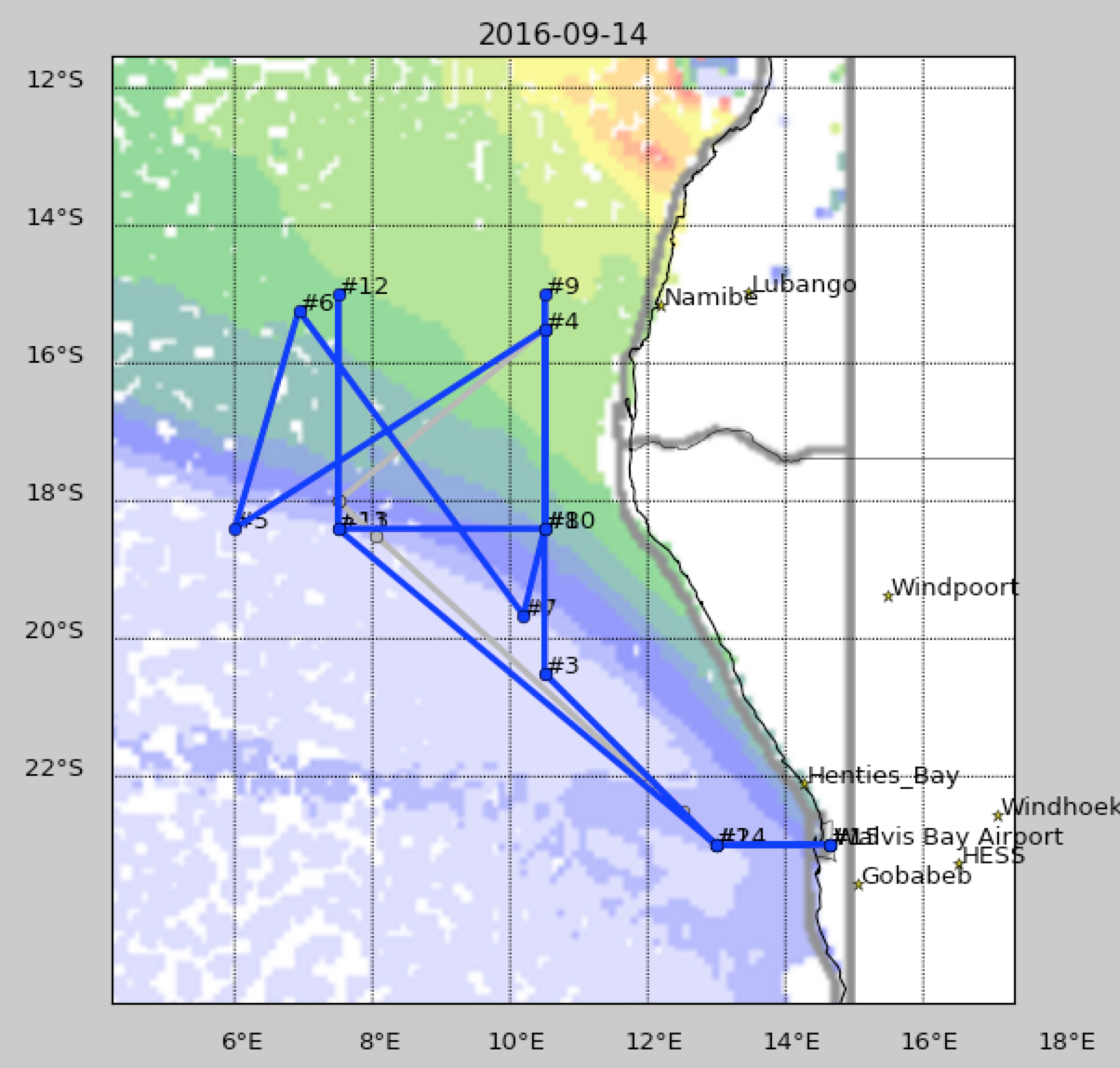 ER-2
[Speaker Notes: å]
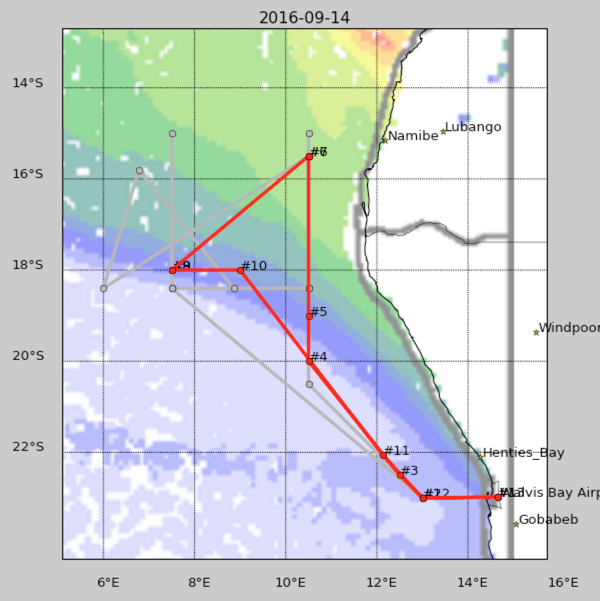 ER-2 coordination lines
Set up “wall” with stacked 10-min legs somewhere along these – location picked by flight scientist (cld/aer conditions)
A            B         C
P3
Radiation 
Walls at 
these points
Decide before TO whether we execute plan AC (as shown), AB, or BC
[Speaker Notes: å]
Radiation Wall at one point each on two of the lines (A&B , B&C or A&C)ideal legs shown; order may change depending on conditions & timing relative to ER-2
FINISH
START
not pretty, and not drawn to scale!)
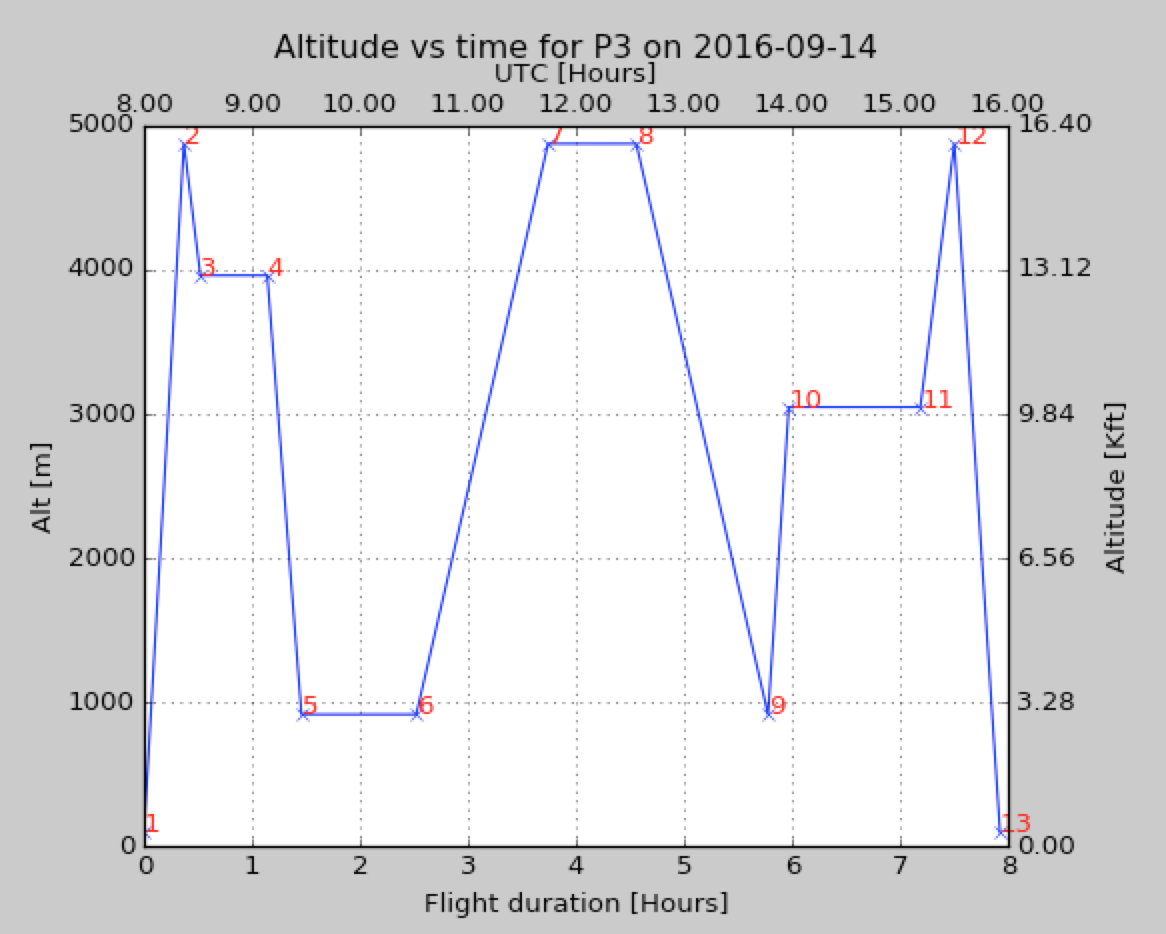 [Speaker Notes: å]
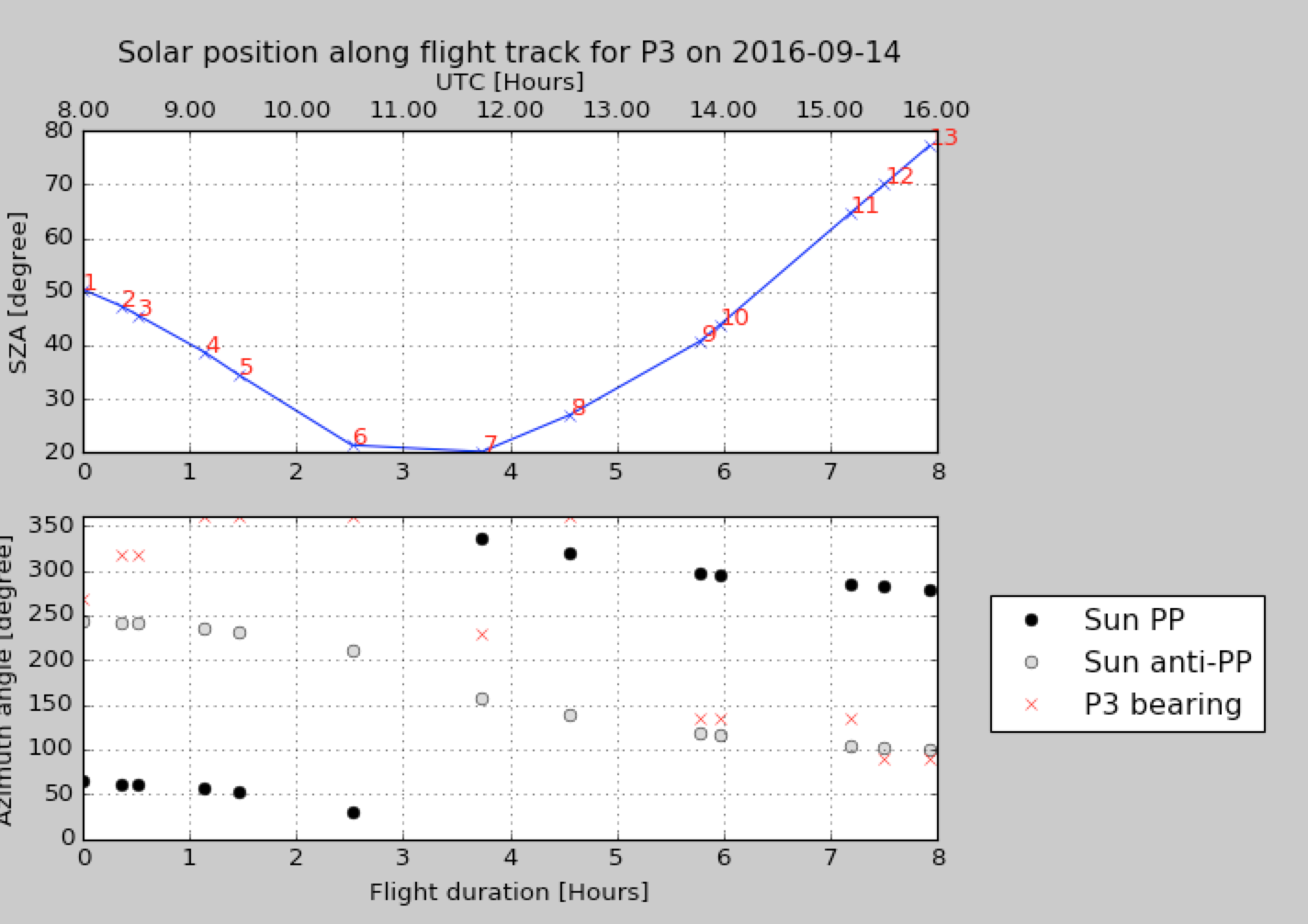 [Speaker Notes: å]